Cosmological structure formation with negative mass
Giovanni Manfredi
Centre National de la Recherche Scientifique
Institut de Physique et Chimie des Matériaux de Strasbourg
Gabriel Chardin, CNRS, France 
Bruce Miller, Texas Christian University, USA
Jean-Louis Rouet, Université d’Orléans, France
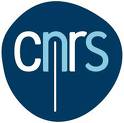 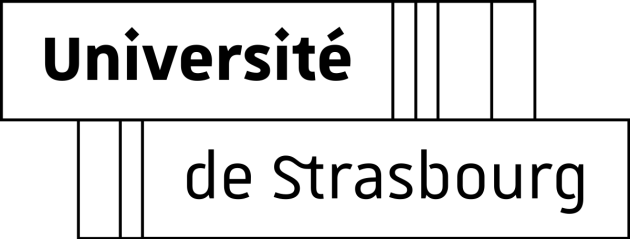 Antimatter and gravitation
Why we see no antimatter in today’s universe?
Antimatter created in the primordial universe, but…
Observations exclude large amounts of antimatter in visible universe
No signature of gamma rays produced during annihilations
CP violation cannot explain observed asymmetry

Open questions on gravitation
Acceleration of the expansion of the universe (1998)  ‒ Dark Energy
Matter content of the universe ‒ Dark Matter
Primordial inflation (~1980) ‒ Inflaton field

Gravitational behavior of antimatter
Current experiments at CERN: GBAR, ALPHA-g, AEGIS
Cosmological models
(see: A. Benoit-Lévy and G. Chardin, A&A 537, A78 (2012))
Mass in Newtonian mechanics
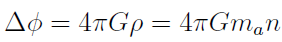 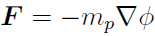 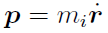 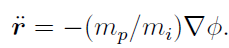 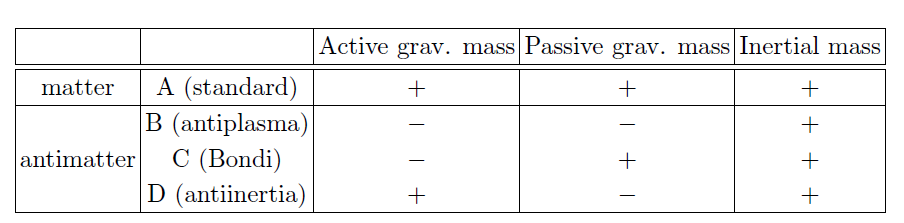 Mass in Newtonian mechanics
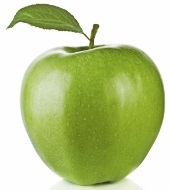 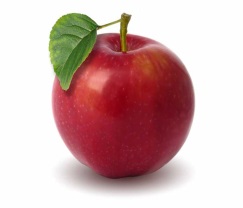 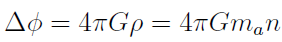 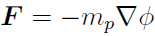 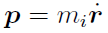 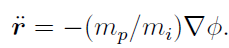 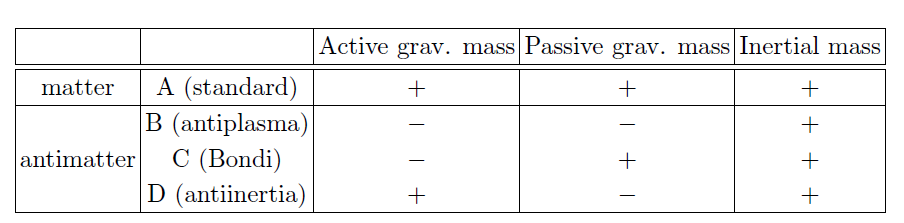 Bondi: runaway acceleration
Dirac-Milne scenario
However, the above scenarios are not suited to model the Dirac-Milne universe
Antiplasma: 
Does not respect the EP
Allows formation of negative mass structures
Bondi:
Requires negative inertial mass to ensure energy conservation
Unlikely features such as runaway acceleration
We need a generalization of Newtonian gravity for two particle species






Cannot be realized with a single Poisson’s equation
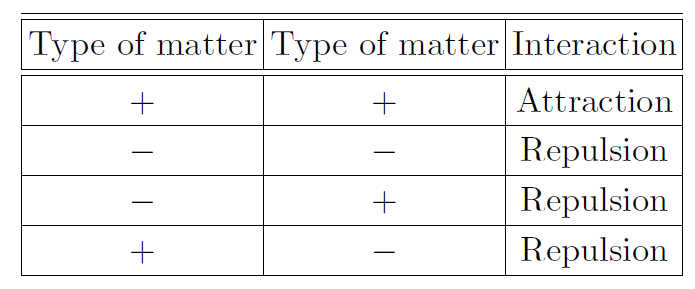 Antimatter spreads uniformly
Matter coalesces into structures
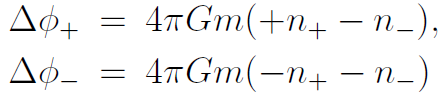 General matrix formalism
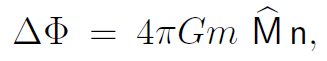 Matrix Poisson’s equation
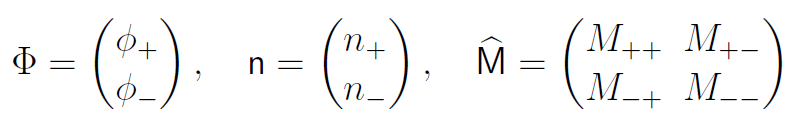 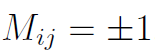 Dirac-Milne
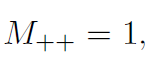 Antiplasma
Bondi
Anti-inertia
Since                  there are 23 = 8 possible cases (one trivial, with all elements = +1)
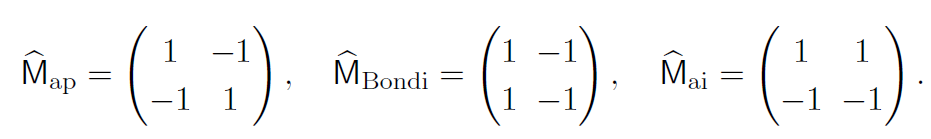 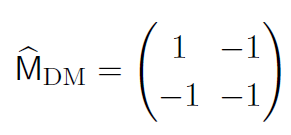 Open question: how to incorporate this approach into General Relativity
Bimetric theory?
Expanding universe  ‒ Comoving coordinates
Scale factor
Equation of motion
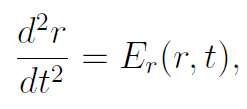 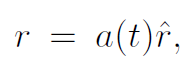 ΛCDM late times
Einstein–de Sitter (ΛCDM early times)
Dirac – Milne
One-dimensional geometry
1D
3D
r
x
x
ΛCDM cosmology
Density
Phase space
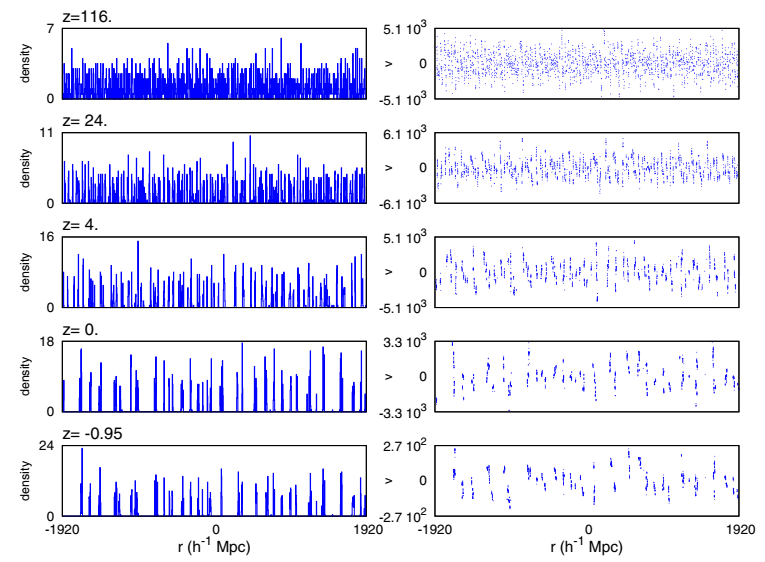 Now
Dirac-Milne cosmology
Density
Phase space
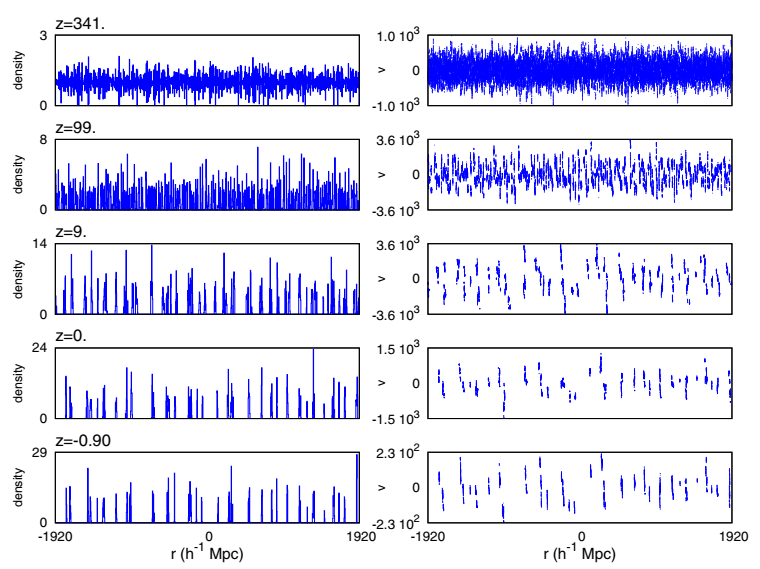 Now
Matter-density power spectrum
Dirac-Milne
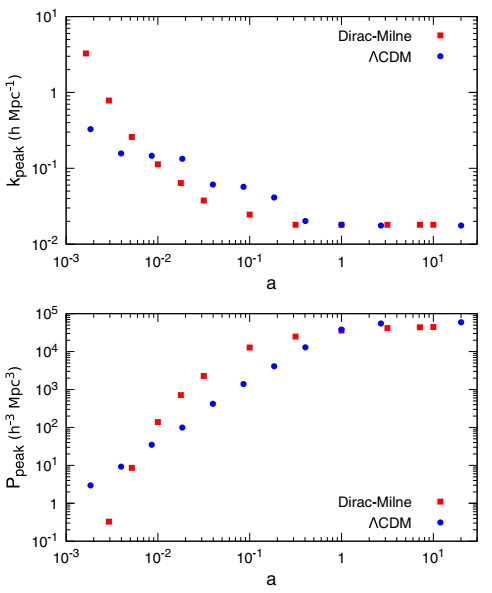 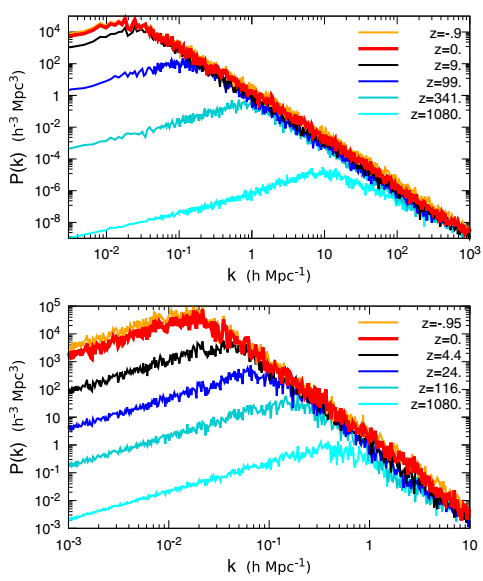 ΛCDM
Matter-density power spectrum
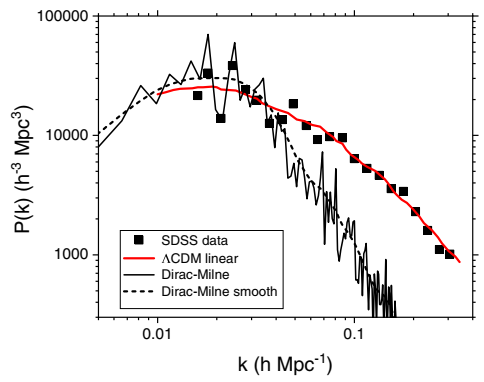 ∧CDM data from: M. Tegmark et al., Astrophys. J. 606, 702 (2004)
Two-component Dirac-Milne system
3D simulations and dark matter/MOND
RAMSES code simulation
Faber-Jackson relation
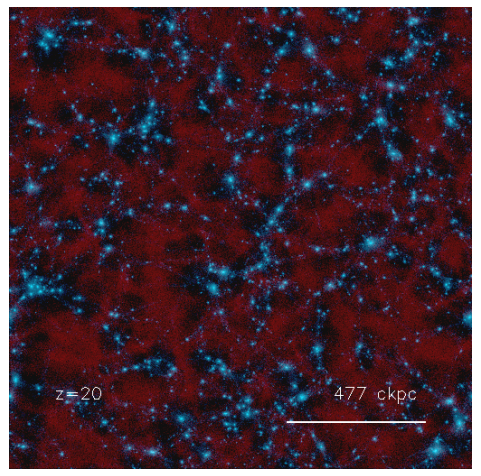 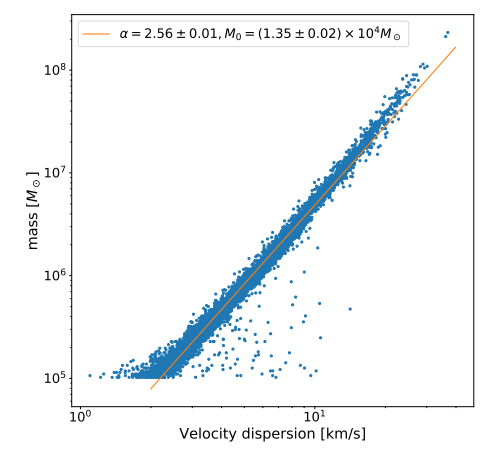 3D simulations and dark matter/MOND
Pos. mass
Neg. mass
“Galaxy”
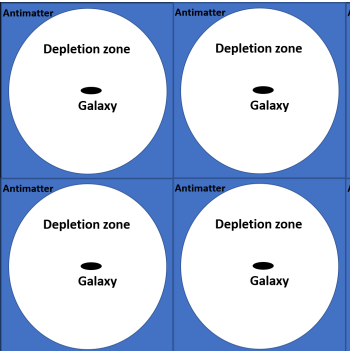 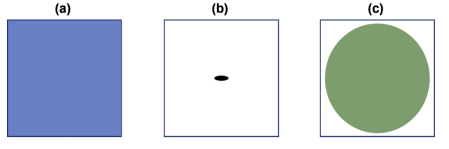 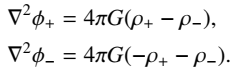 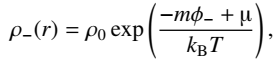 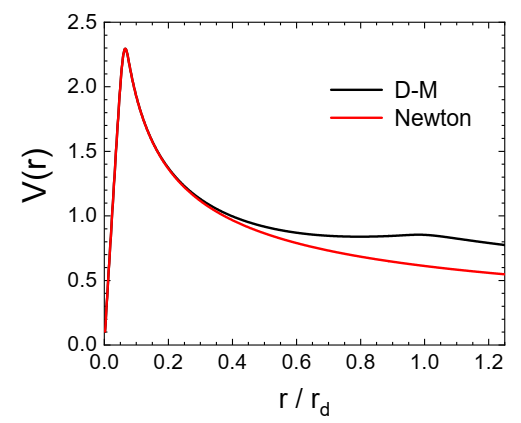 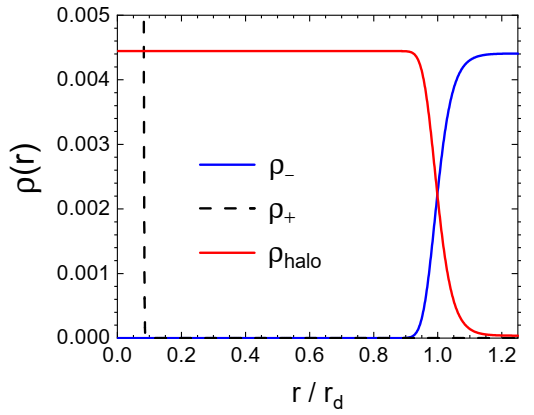 Conclusions
Newtonian gravity with negative mass
Standard cases with various choices of mi, ma, mp (Bondi, antiplasma,…)
Alternative “bimetric” theories → Dirac-Milne
Cosmological structure formation with negative mass
Comparison between ΛCDM and Dirac-Milne
In Dirac-Milne universe, structure formation begins at an earlier epoch and freezes before ≈ 1010 Gy
Present power spectra are qualitatively similar to ΛCDM
Local MOND-like behavior
3D simulations show depletion zone and antimatter halos
Compatible with Faber-Jackson relation with exponent 2.6
Flattening of rotation curves
Bibliography
G. Manfredi, J.-L. Rouet, B. Miller, G. Chardin, Cosmological structure formation with negative mass, Phys. Rev. D 98, 023514 (2018).
G.  Chardin, G.  Manfredi, Gravity, antimatter and the Dirac-Milne universe, Hyperfine Interactions, 239: 45 (2018)
G Manfredi, JL Rouet, BN Miller, G Chardin, Structure formation in a Dirac-Milne universe: comparison with the standard cosmological model, Physical Review D 102, 103518 (2020)
G.  Chardin, Y. Dubois, G. Manfredi, B. Miller and C. Stahl, MOND-like behavior in the Dirac–Milne universe: Flat rotation curves and mass versus velocity relations in galaxies and clusters, Astronomy & Astrophysics 652, A91 (2021).